Občanská společnost 
v transformaci
1. setkání
Karel B. Müllerwww.karelmuller.eu
Podmínky splnění kurzu:Závěrečný test: 70 %Aktivní účast na přednáškách: 10 %Seminární práce: 20 % (není povinná)
2-3 tisíce slov
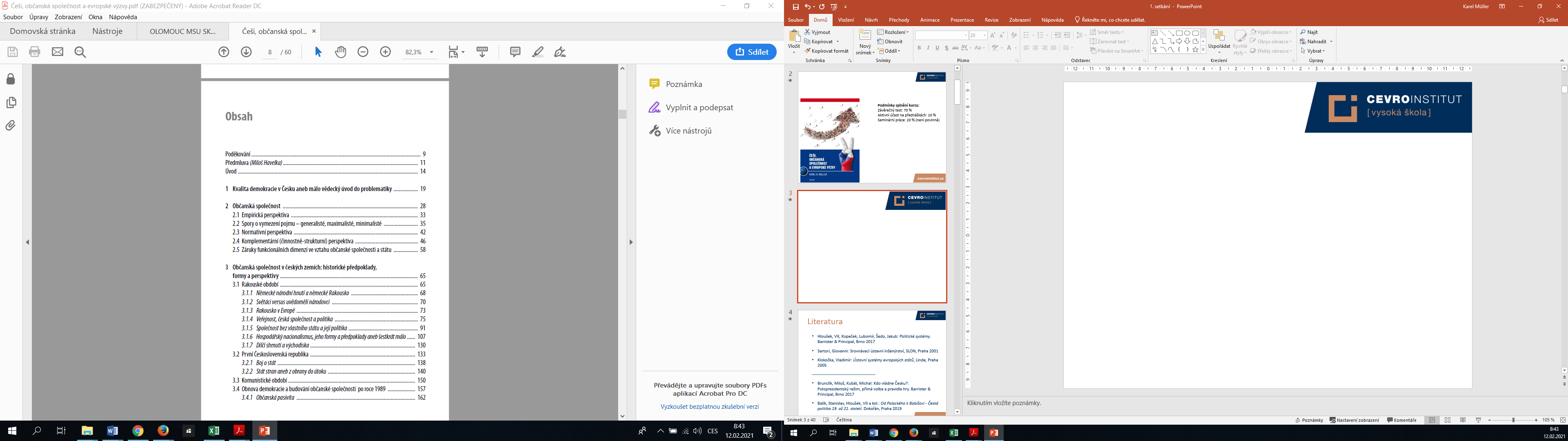 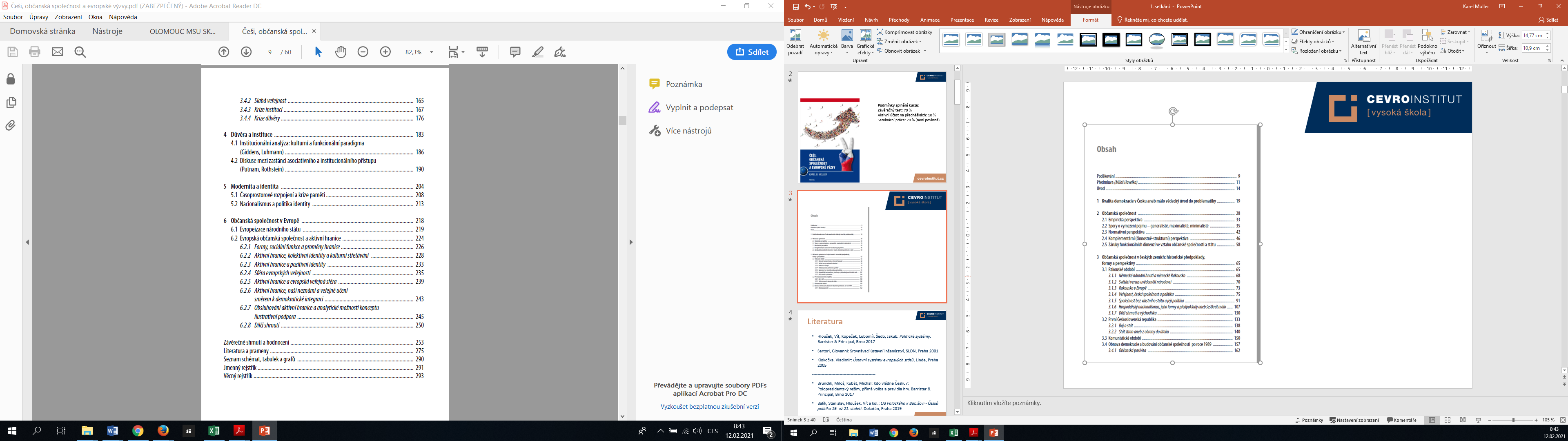 Problémy naší demokracie
Oslabený vztah ke státu x etatismus
Nezájem o politiku (de-politizace)
Omezený rekrutační rezervoár politických elit
Slabá veřejná kontrola politických institucí
Nedostatek (absence) zpětných vazeb
Stigmatizace politiky (politici x tzv. obyčejní lidé)
Dominance negativních zpětných vazeb
Obranný efekt uzavírání se, vyhoření, zcyničtění
Začarovaný kruh stigmatizace, negativní selekce
Despekt k diskusi a nerealistická očekávání
Frustrace, deziluze na straně veřejnosti
Omezená reflexivita, efektivita institucí
Manipulativní, demonstrativní publicita, krize legitimity (př. pandemie)
Etapizace
Současnost – Sametová revoluce (30 let)
1989 – 1968 (normalizace)
1948 – 1968 (kult osobnosti a uvolnění)
1948 – 1938 (válka a její důsledky)
1938 – 1918 (slavná 1. republika)
1861 – 1918 (habsburský stát)
1848 – 1860 (Bachův absolutismus)
Aloisie Müllerová (*1909 – †2011)
Aloisie Sommerová (Ludvík Sommer, shopkeeper, her father died in the WWI)
1909 (born in Hapsburg Empire in Moravia)
1918 (10 years old – Czechoslovakia)
1938 (30 years old – 1st break up of Czechoslovakia)
1939 (Annexation – Protectorate Böhmen und Mahren)
1945 (36 year old – Renewal of Czechoslovakia)
1948 (Communist Coup)
1968 (60 years old – Prague Spring)
1989 (80 years old – Velvet Revolution)
1993 (2nd Break up Czechoslovakia)
2004 (95 years old, Czechia joined the EU)
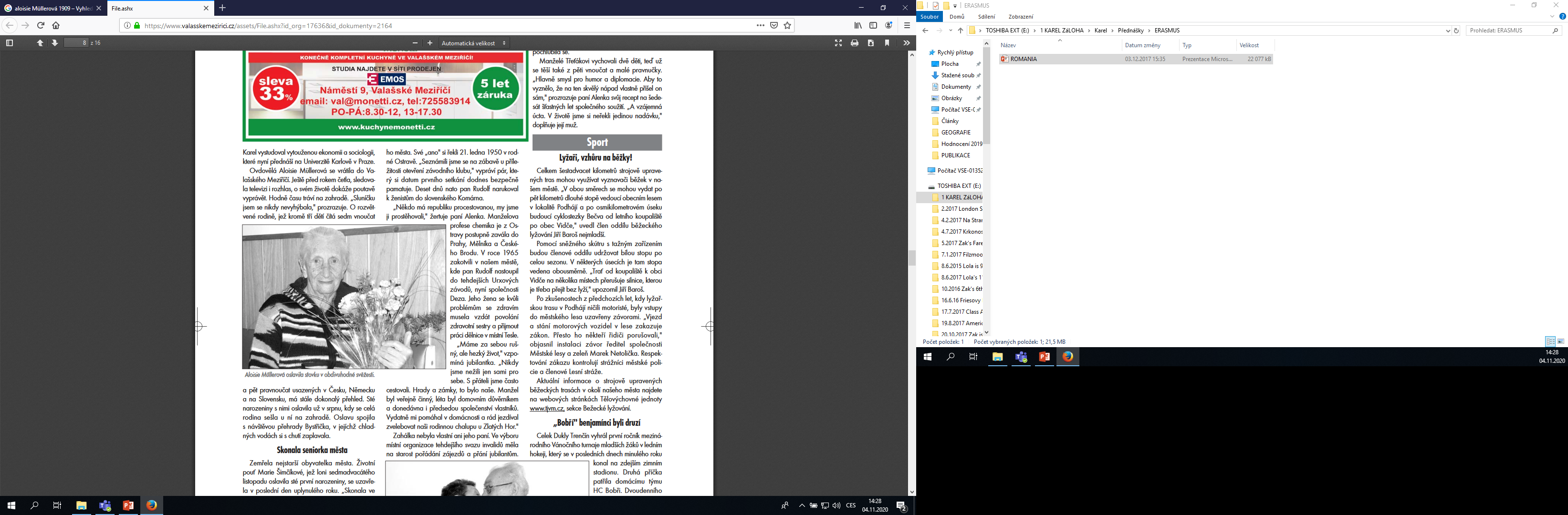 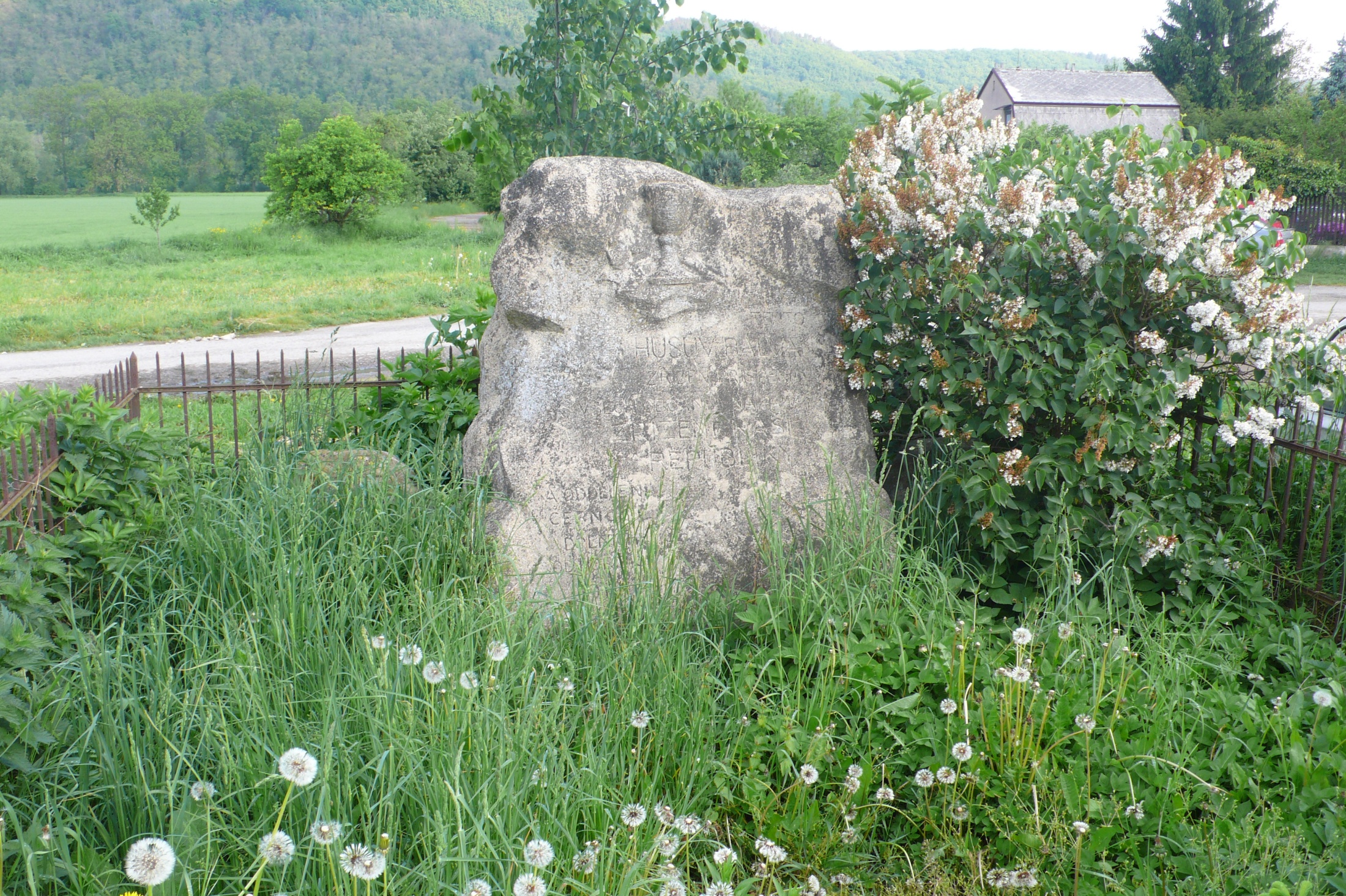 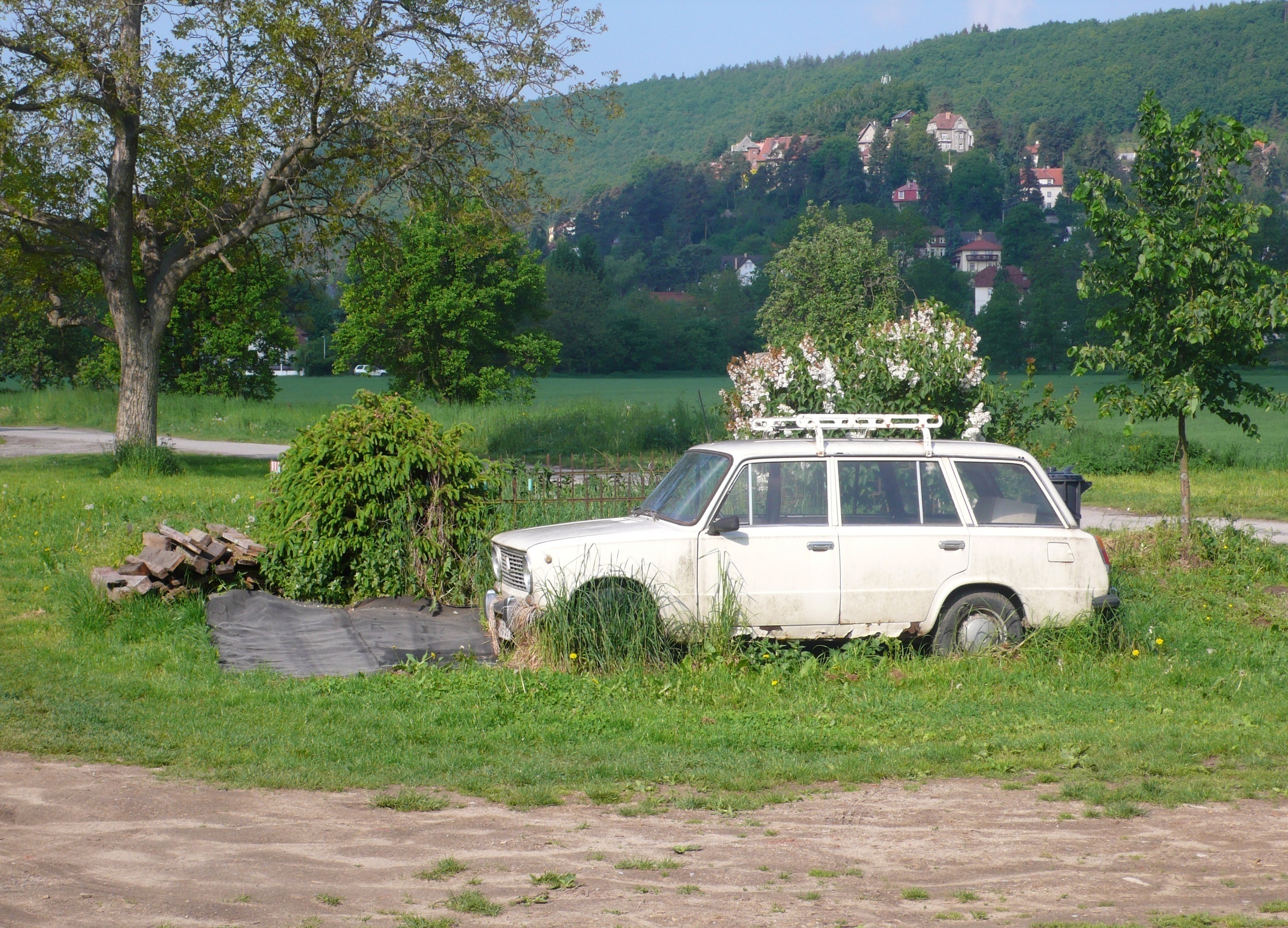 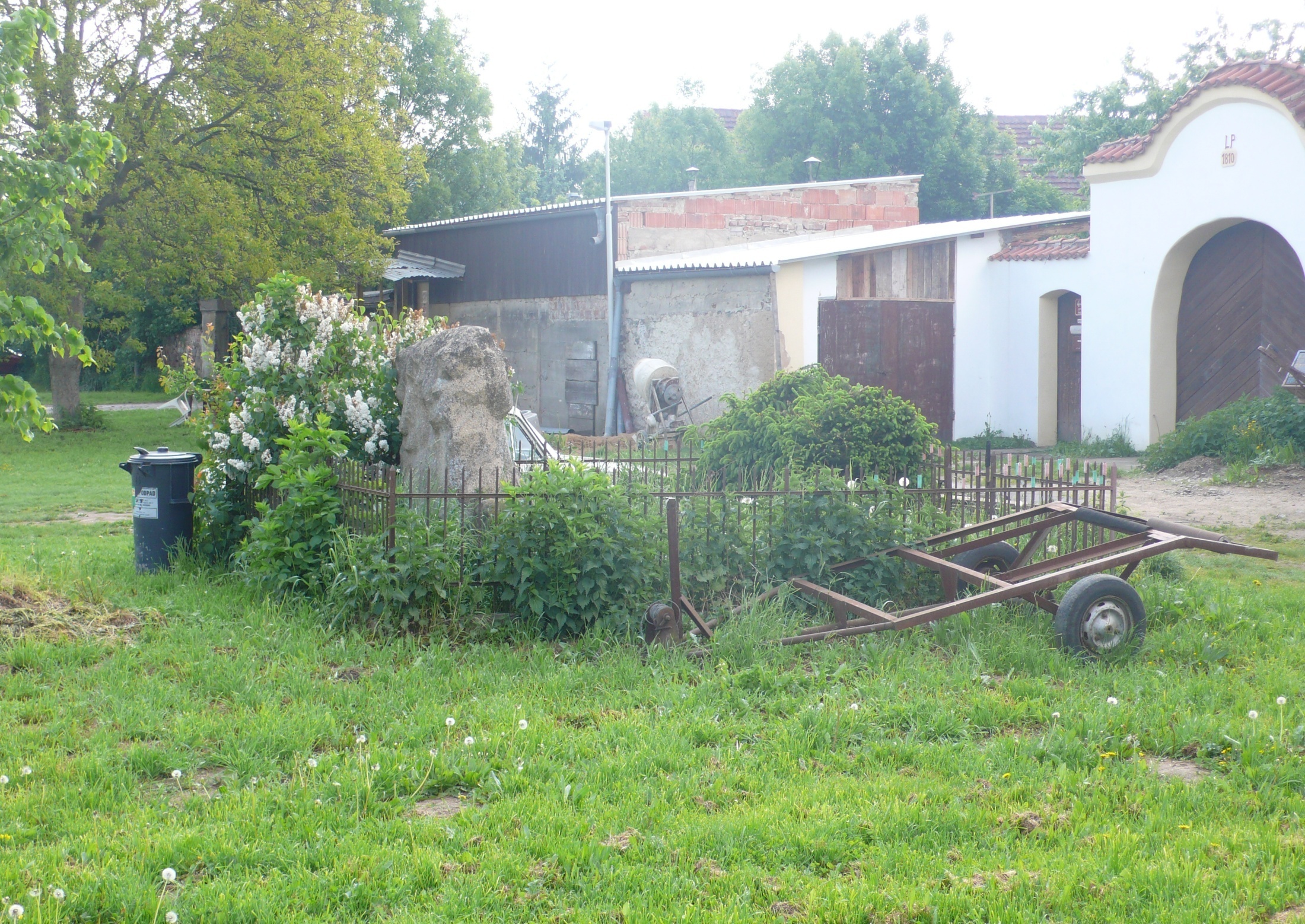 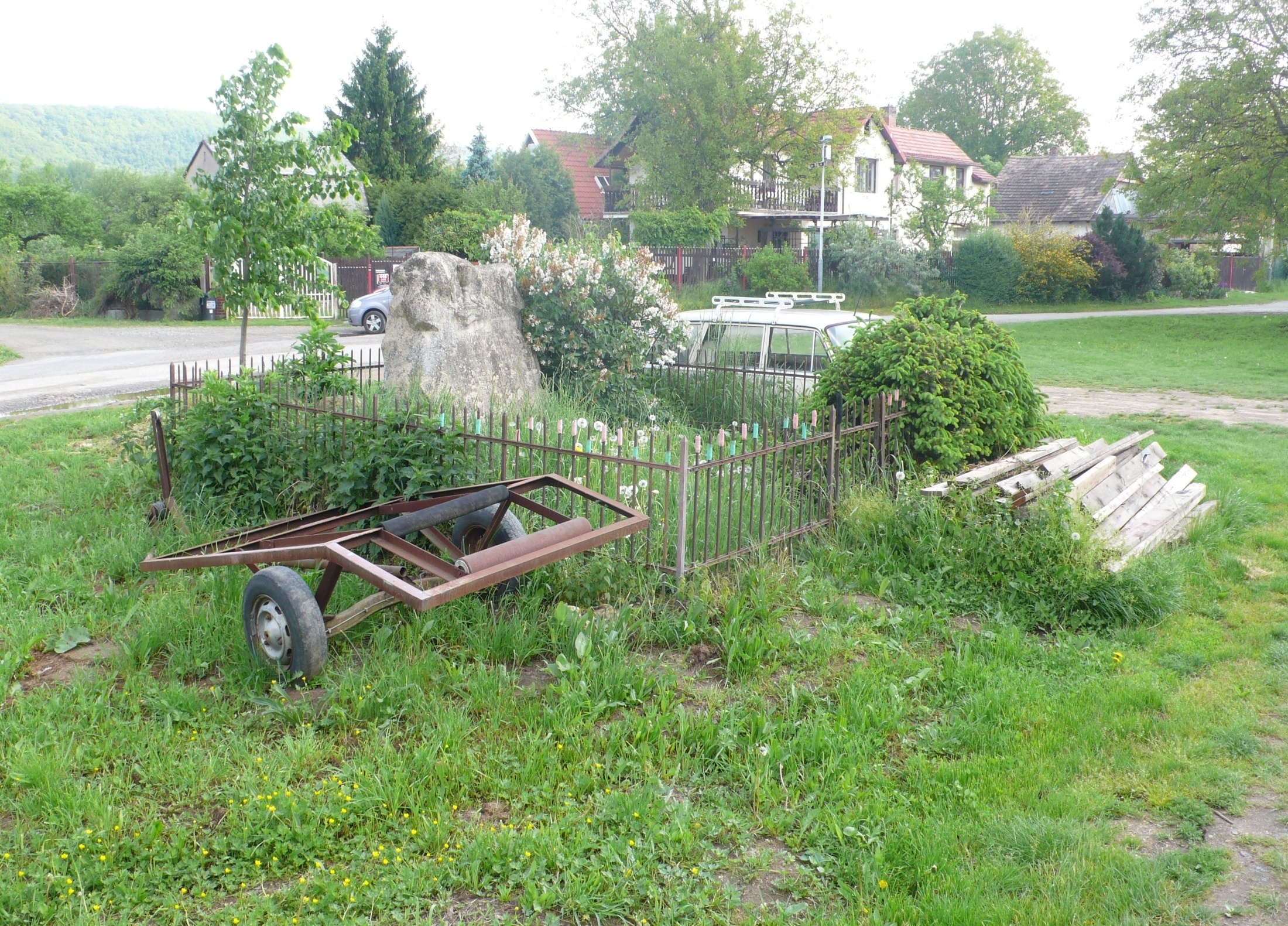 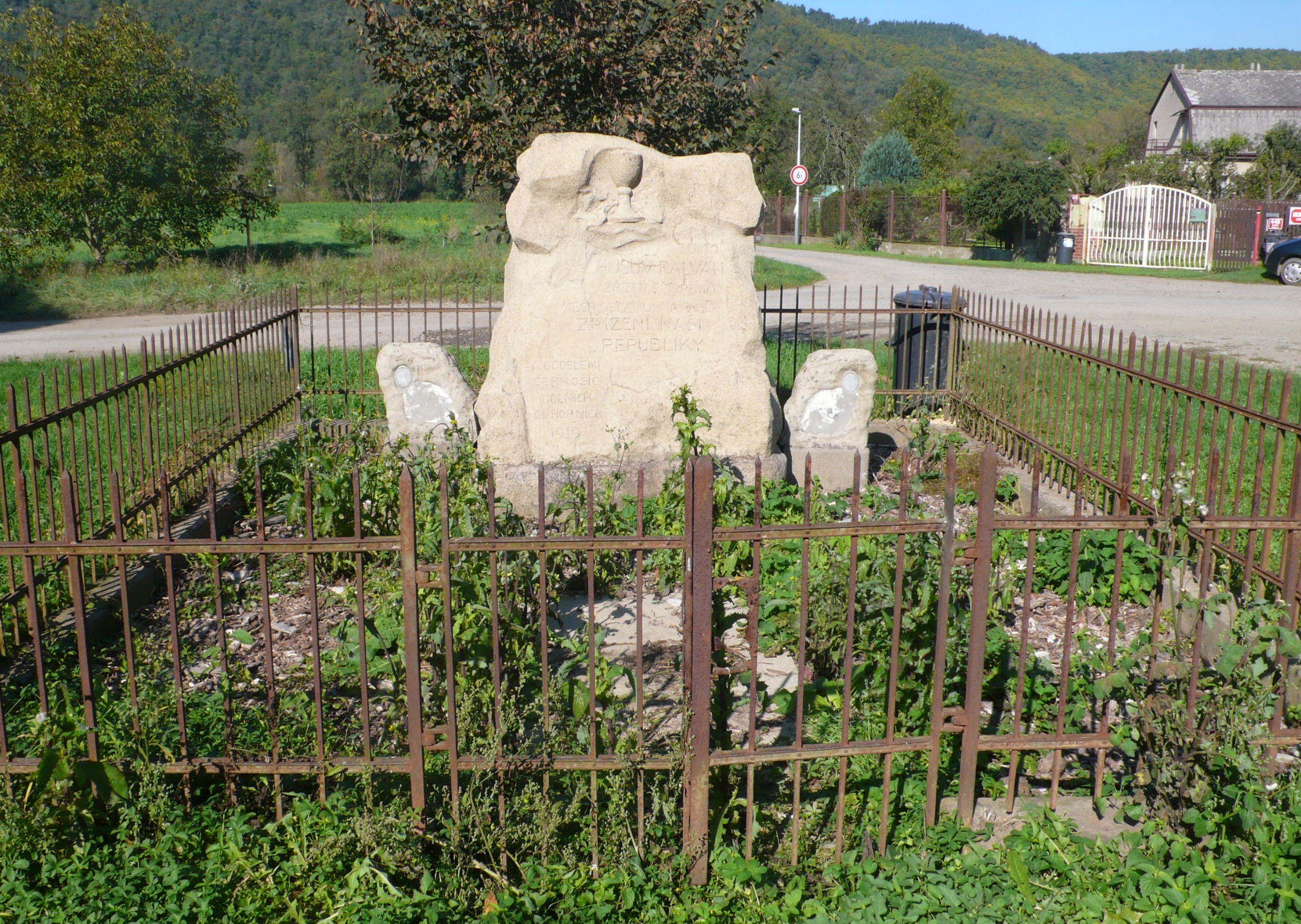 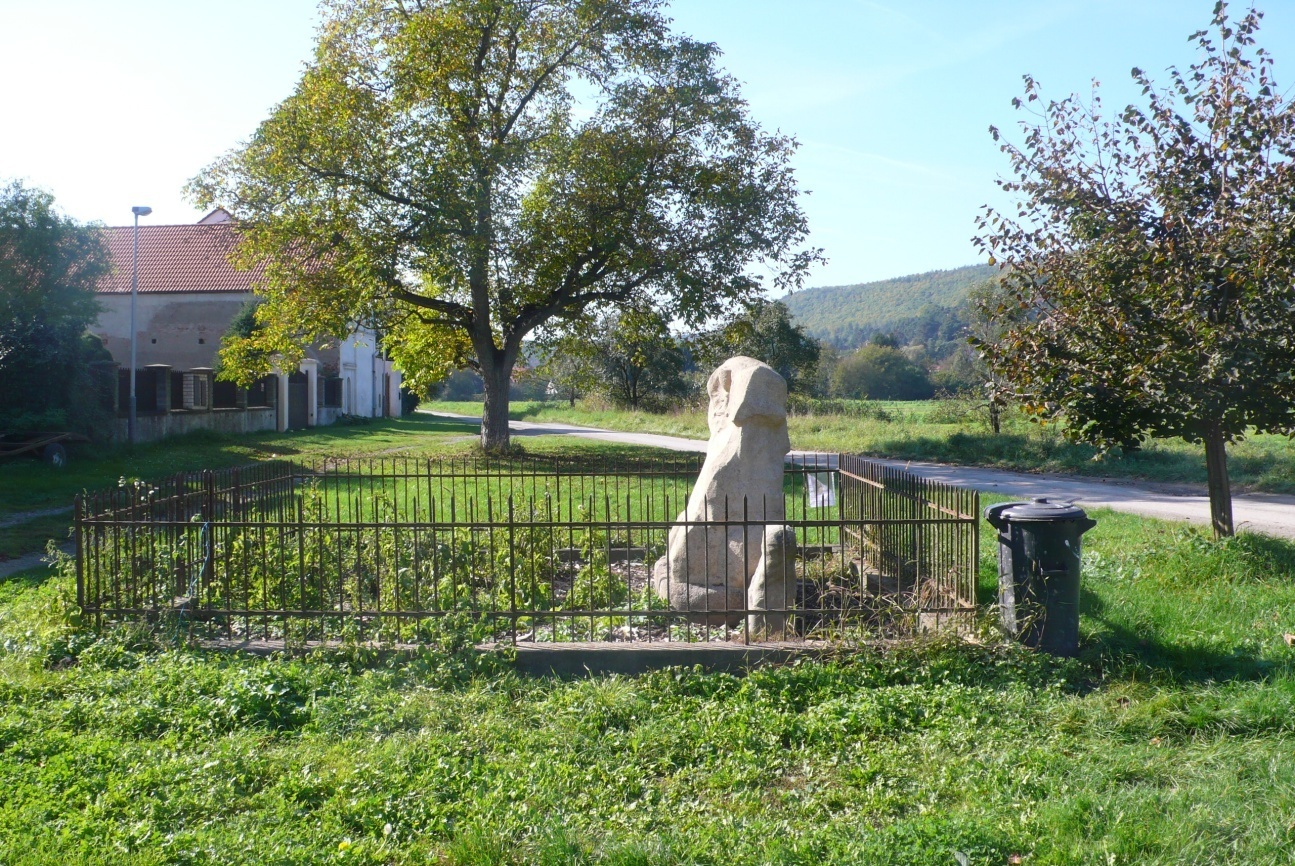 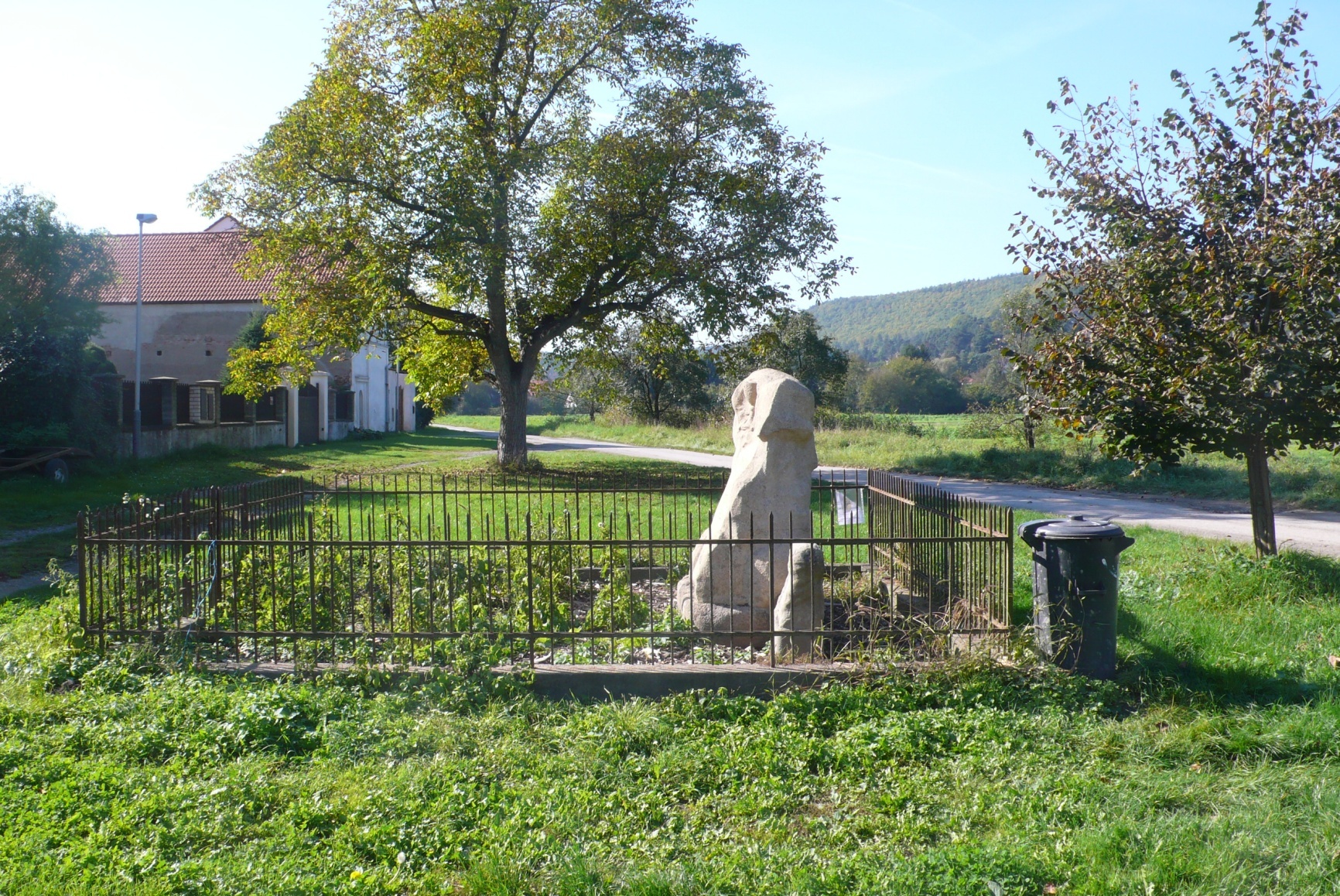 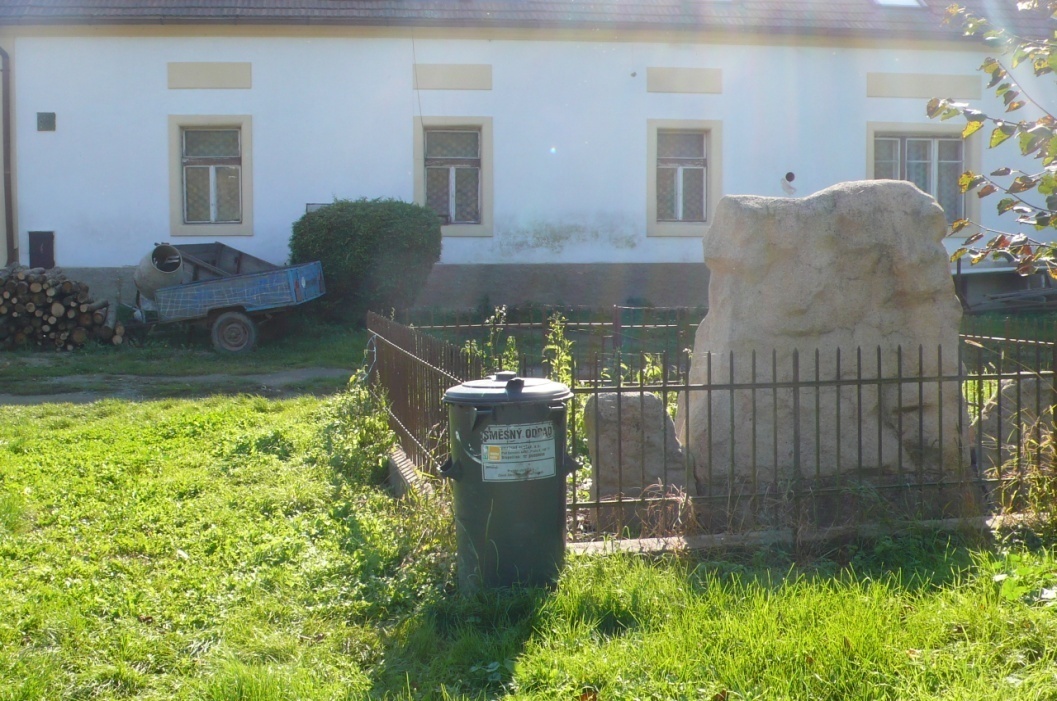 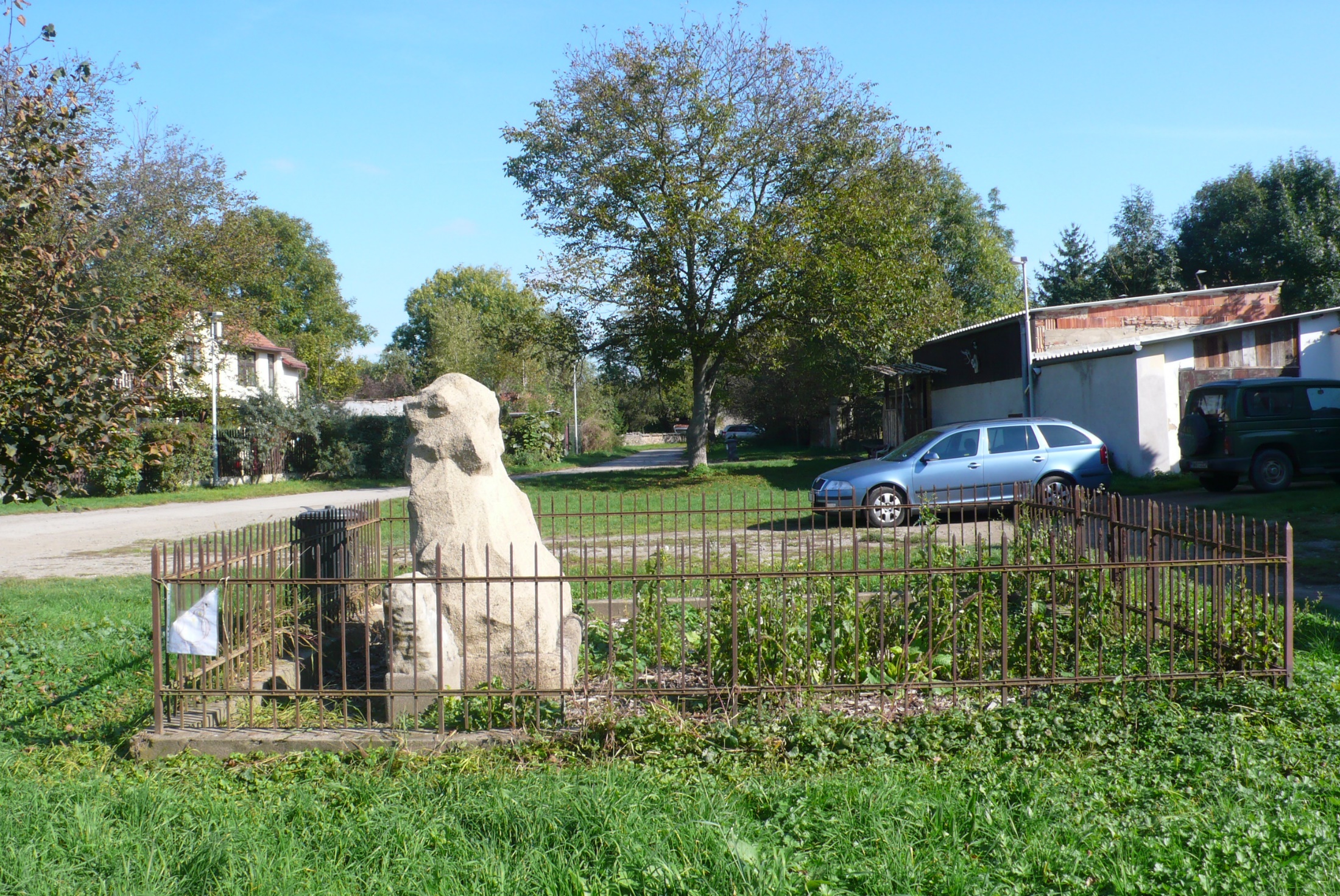 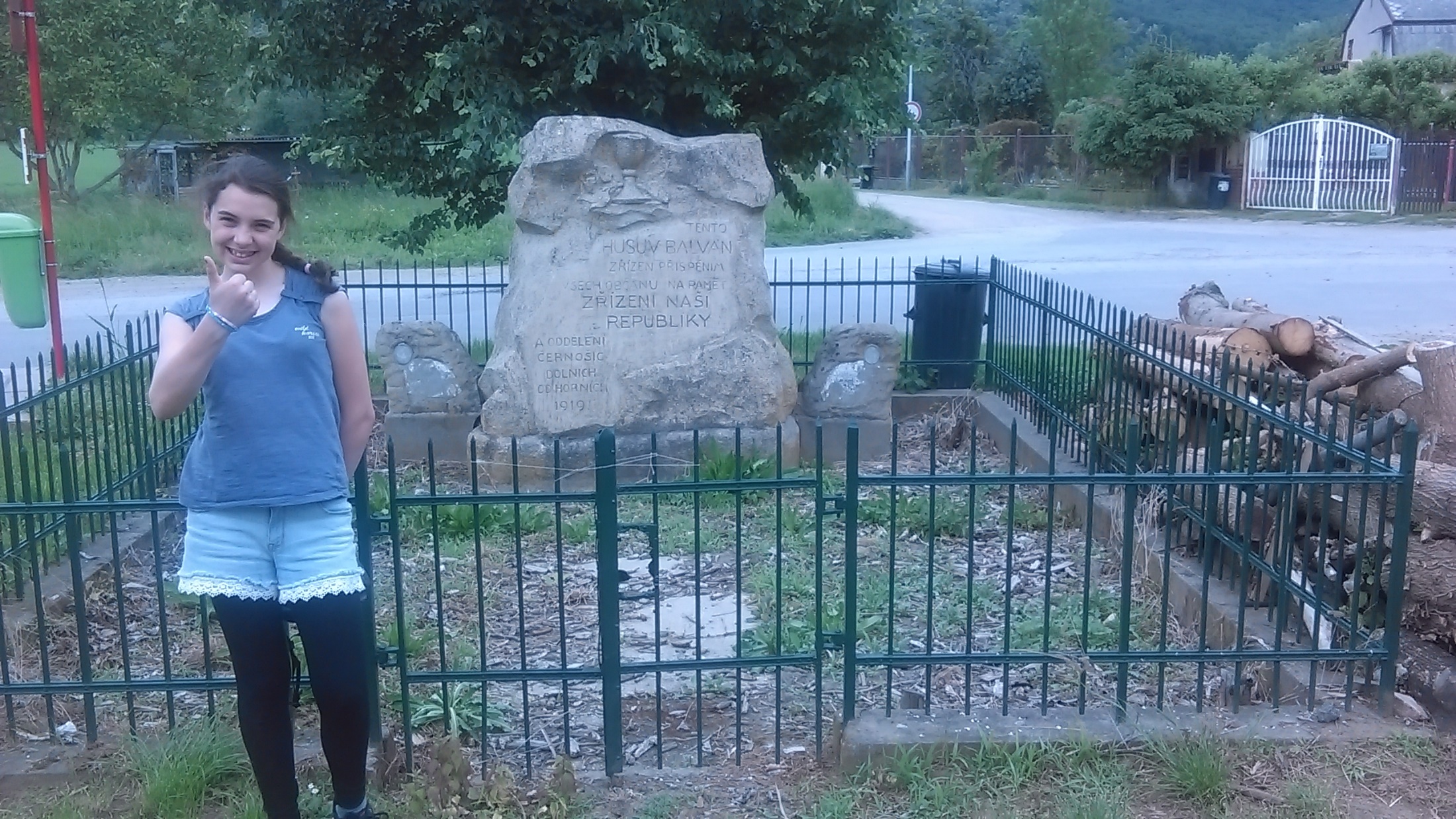 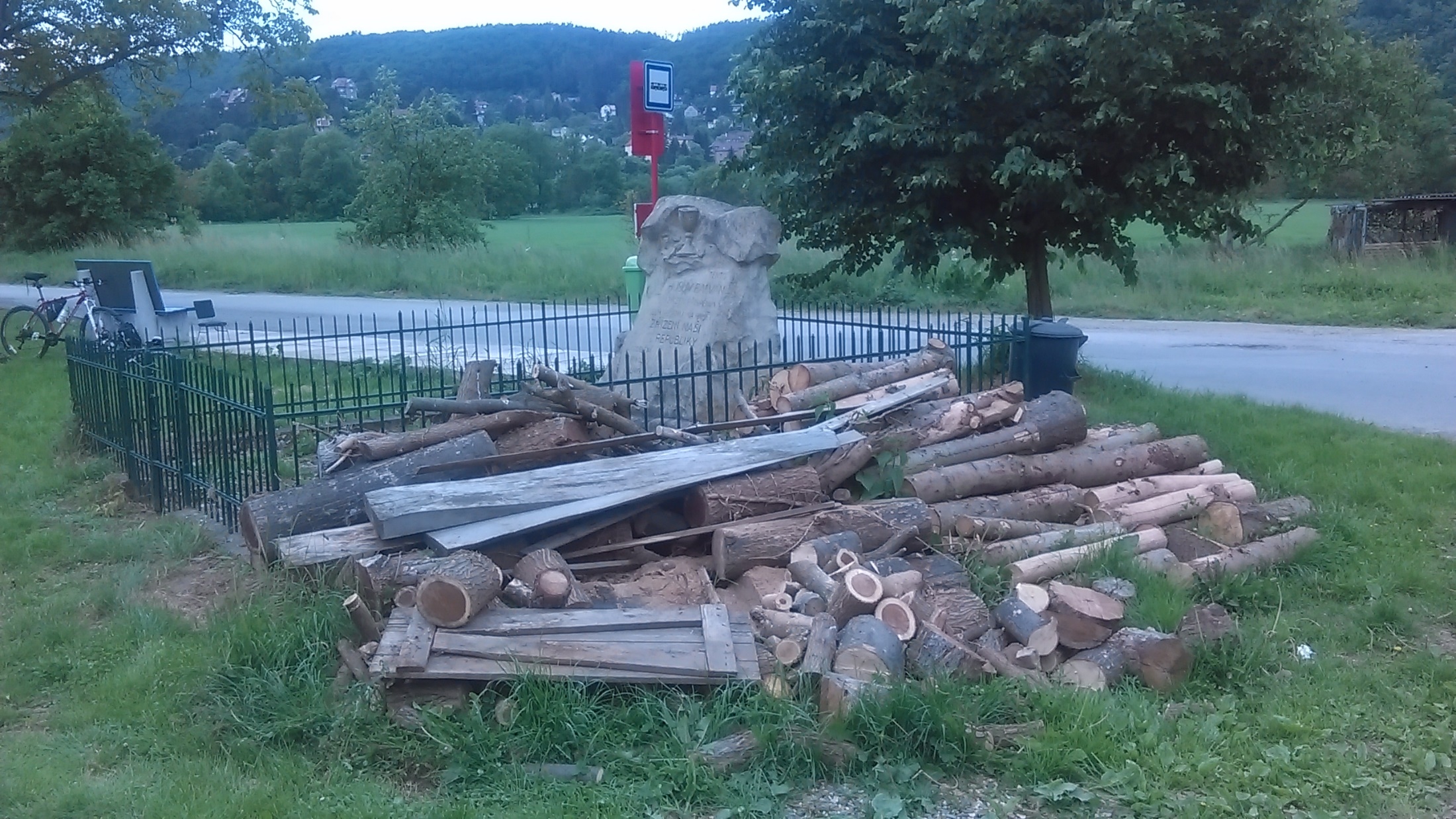 Občanská společnost  v CEE
Postkomunistická transformace (90. léta)
Ralf Dahrendorf 
6 měsíců  (ústava)
6 let (ekonomika)
60 let (hodina občana)
Poločas 30. let 
Optimistická predikce
Důvěry ve formální pravidla (Alexander)
Občanská společnost/veřejnostTocquevillovsko-giddensovská perspektiva
Očekávání/funkce
Rizika I.               RIZIKA II.
Občanská pasivita, apatie --- nadmíra občanské participace
Zneužívání politické moci, centralizace, byrokratizace --- slabý stát
Krize legitimity institucí --- nekritická důvěra
Atomizace, anomie --- nadměrná sociální soudržnost (nacionalismus, šovinismus)
Občanská společnostCivil/BürgerlichSociety/Gesellschaft
Moderní versus tradičníLiberalimus versus klientelismus
Klientelismus x formální pravidla
Odpověď na otázku „Kdybyste chtěl něco od veřejné správy nebo veřejné služby, 
do jaké míry je podle vás přijatelné jednat následujícími způsoby?“ 
(ČR) zdroj: Evropská komise (2013)
Zdroj: Josef Lada, Bubáci a hastrmani, Albatros, 2010, s. 12 (vyšlo 1952)
Pan starosta je vážně vyslechl a potom k nim promluvil s úřední vážností. „Nó, vono by to bylo dobré, kdyby se tu usadilo ňáké strašidlo – copak o to! Děcka beztoho už začínají tropit všelijaké nezbednosti… ať hodně straší kolem zahrad a polí s lusky, aby nám to děcka všecko neroznesla, a když budu vidět, že straší hlavně u mých lusek, nebudu zase hledět na nějaké to slovo a leckams ho k strašení doporučím“.
Role opozice
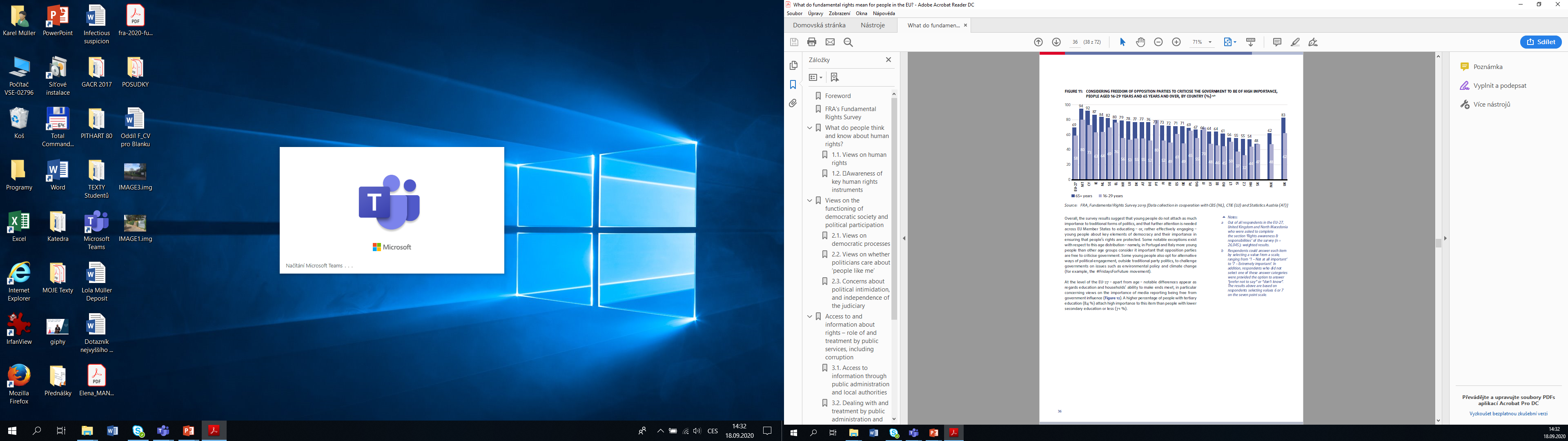 Clientelism, oligarchization, state capture (from 2013 on)
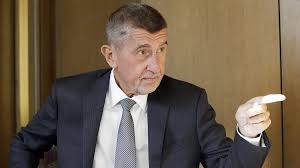 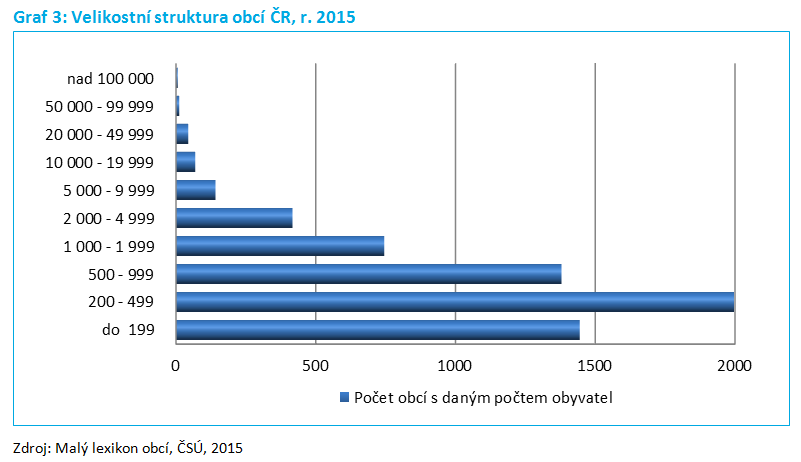 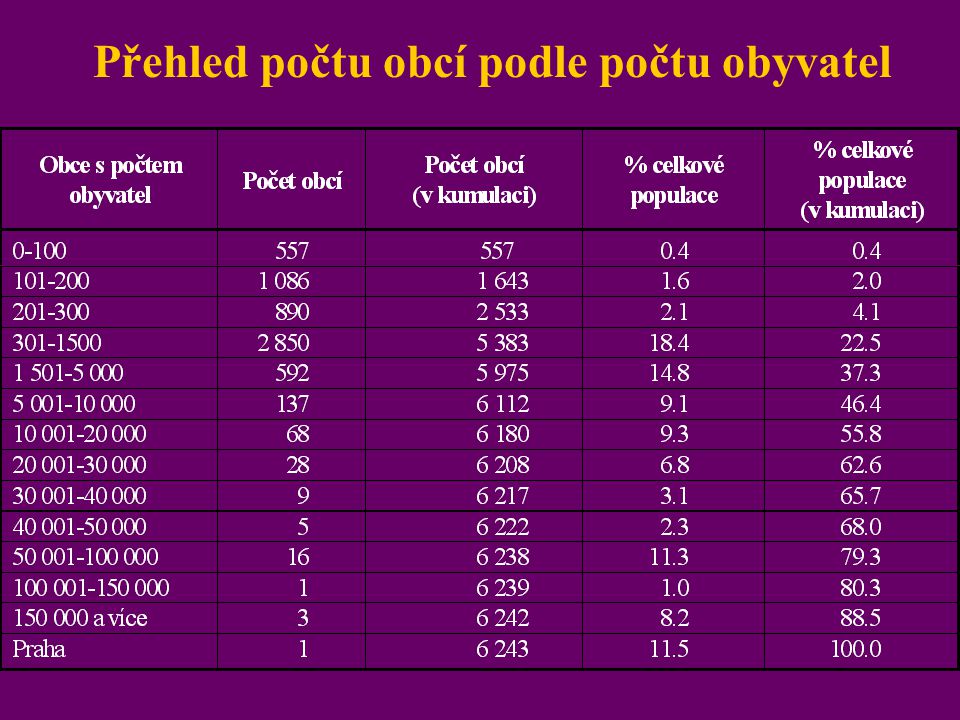 Šance pro zájmové skupiny, maminky na mateřské, místní podnikatelské skupiny, developery … (KV volby 2018)